Heerlijk verlangen
Helaas gaat het vaak mis
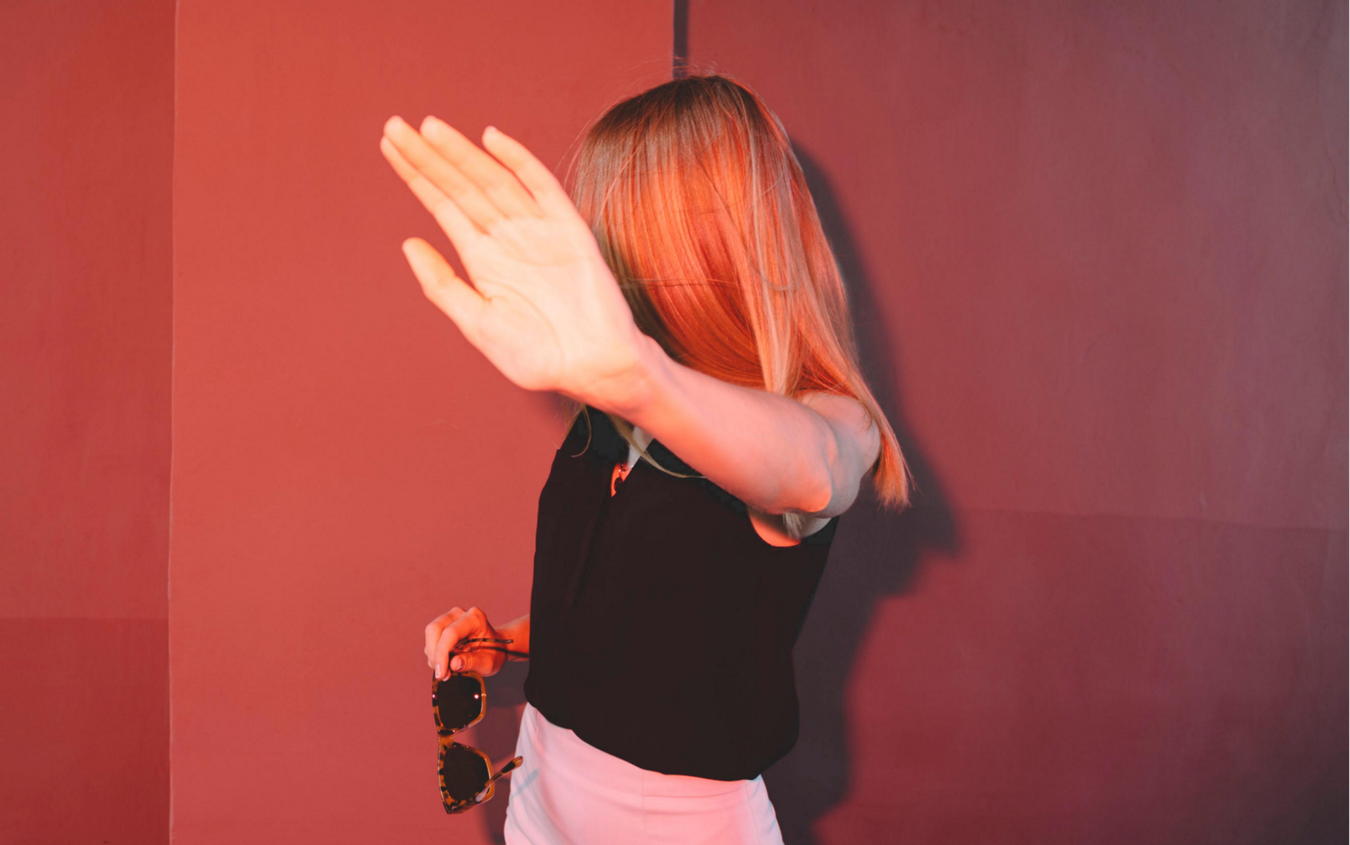 Maar godzijdank is de liefde dodelijk sterk
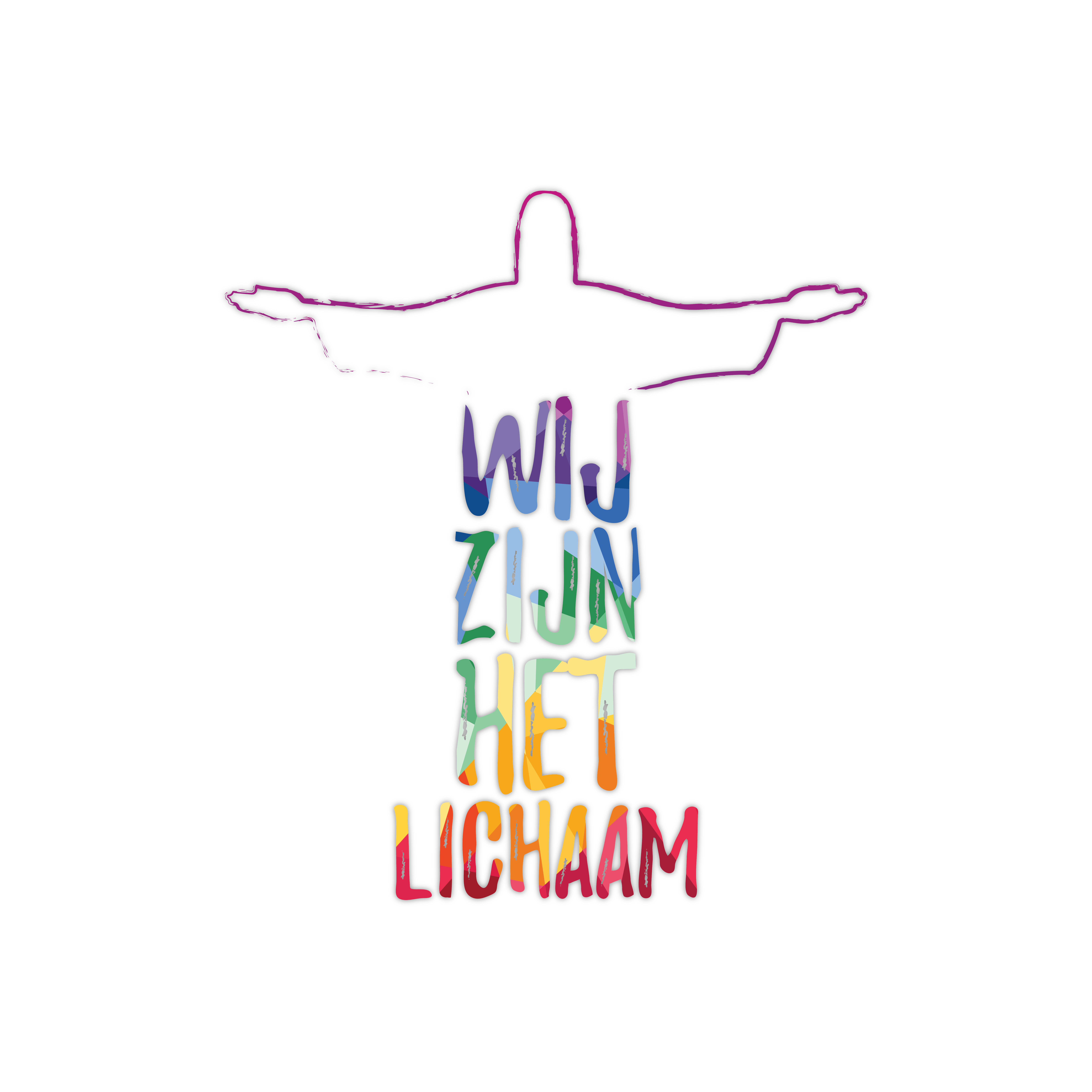 Info talstelling
Help mee!

3 pastorale ouderlingen
1 lid bestuursteam: jongeren en kinderen

We willen veilige en liefdevolle gemeente zijn
Geef jezelf op / geef namen door (voor 1 April)
Info-avond: 9 april